Primary Care Automation Grants 2022
Webinar
18th May 2022
12.00 – 13.00
Please
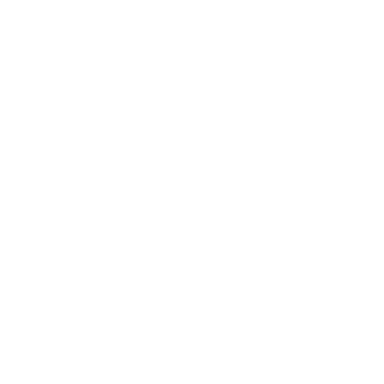 Keep camera off
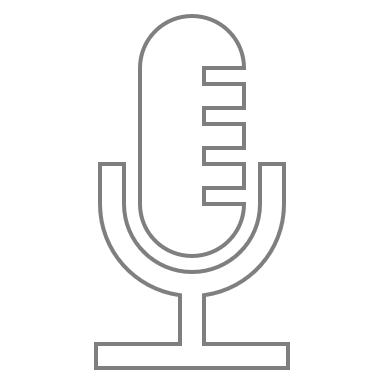 Stay on mute
House Keeping
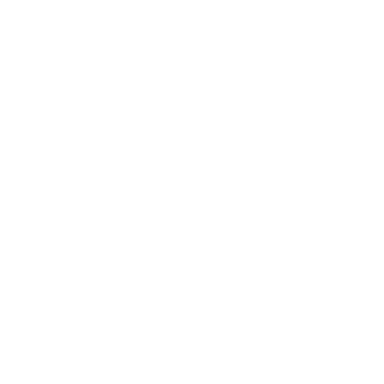 Keep camera off
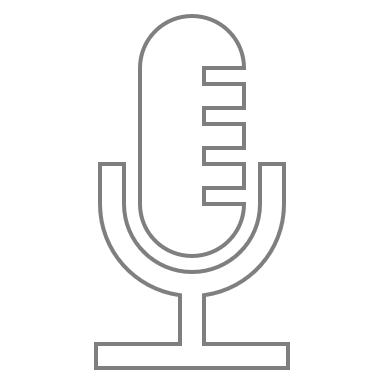 Please stay muted
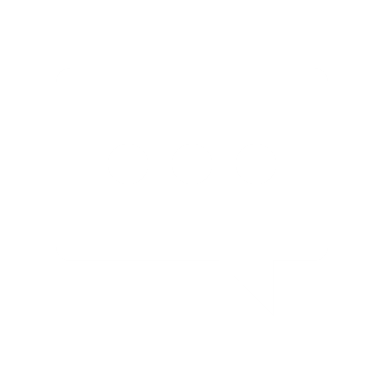 Add questions in the chat
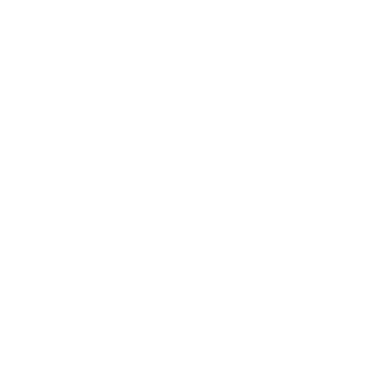 Like questions you would like discussed
Welcome & Context

Matt Nye
Programme Director
Digital First London Region
NHS England & Improvement
Automation in Primary Care 101

Ashley Bowcock
Project Manager
Health Innovation Network
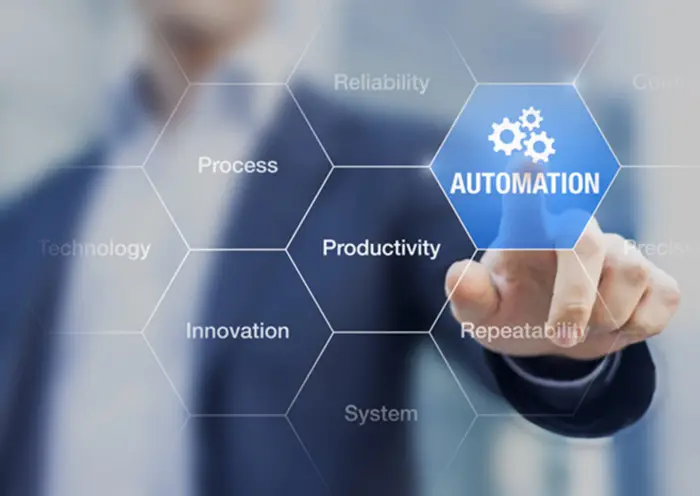 What is Process Automation?
Process Automation technologies are software-based solutions with the aim of emulating human execution of a process. 
Robotic Process Automation means that it performs its task on a computer, and in some cases uses the same interface a human worker would, clicks, types, opens applications and uses keyboard shortcuts. 
Configured software can be used to to capture, interpret and manipulate data, process transactions, trigger responses based on defined criteria and communicate with other digital systems. These software could use aspects intelligent automation and artificial intelligence.
Automation scenarios range from something as simple as generating an automatic response to an email to deploying numbers of bots, each programmed to automate jobs in an EPR system.
Current process automation solutions mostly target low risk repetitive tasks, and the more advanced solutions aim to support clinicians in making decisions or to manage pathways – not replace them. 
The ultimate aim is to free up clinical and administrative time, allowing clinicians to work at the top of their license and administrators to focus on more complex and value adding tasks.
Automation technology types
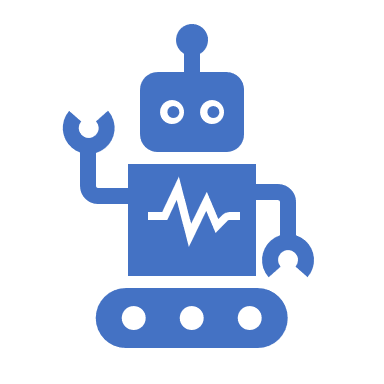 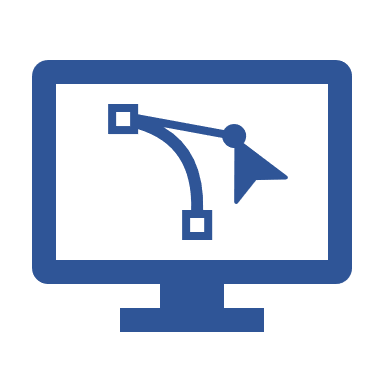 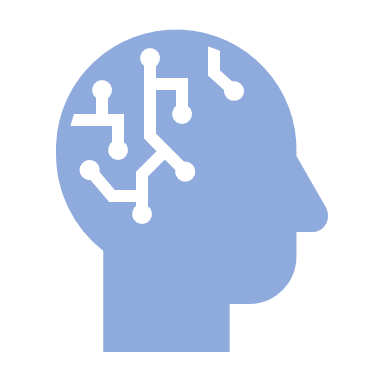 Robotic Process Automation
Intelligent Automation
Artificial Intelligence
RPA is a technology that enables the build, deployment, and management of software (robots) that can be programmed to emulate human actions and interact with digital systems in order to automate basic manual and repetitive tasks.
IA refers to the integration of robotic and intelligent systems from various emerging technologies, thereby increasing the scope of automation beyond simple rule-based tasks.
AI is the simulation of human intelligence or cognitive processes such as problem solving, visual perception, speech recognition and decision making by the computer systems.
Process Automation in Primary Care
Focus areas in Primary Care
Engagement across the NHS system has demonstrated that process automation is currently more developed in secondary rather than primary care. Based on the transferable learning from secondary care and the priorities identified through engagement with primary care, the focus areas have been detailed as:
Frequently reported opportunities for automation support in Primary Care:
Call and Recall
Filing and managing pathology tests/results
Data management (checking and entry, linking to reports)
Appointment management 
Triage and Consultation 
Patient registration
Prescription processing 
Referral  
Coding from clinic letters
Translation
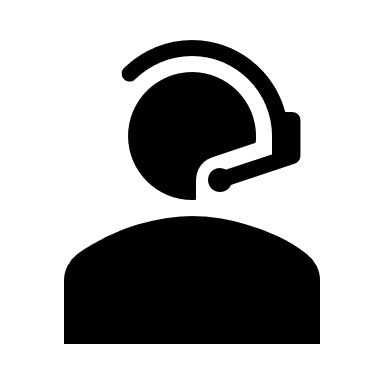 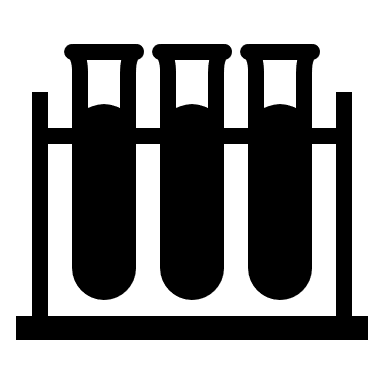 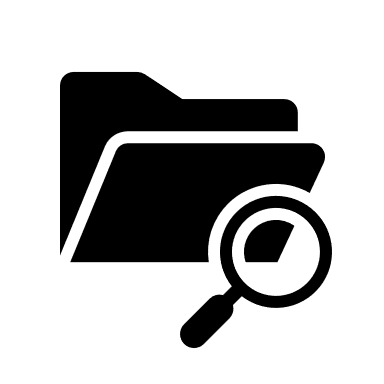 Call & Recall
Data Management
Filing Test Results
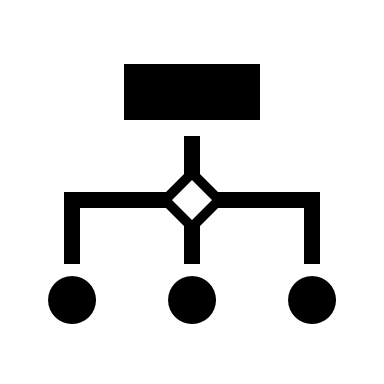 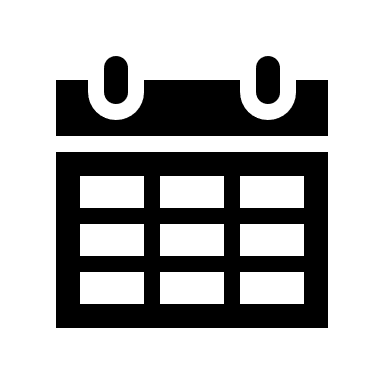 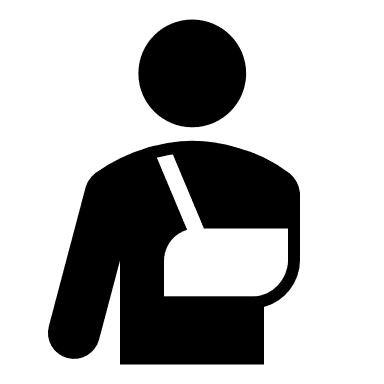 Appointment Management
Patient 
Registration
Triage
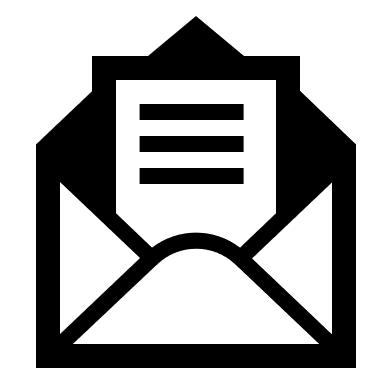 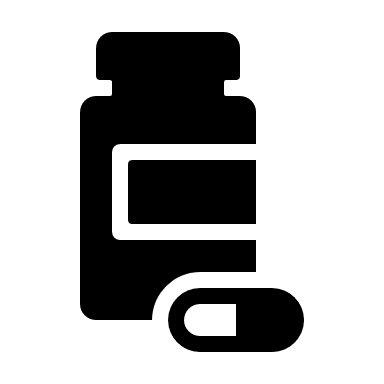 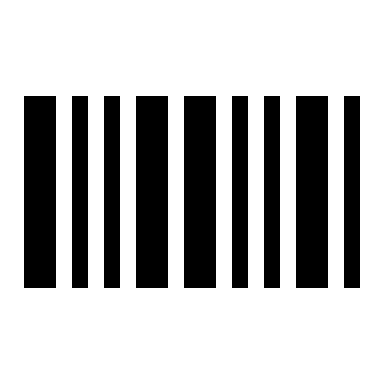 Prescription 
Processing
Referral
Coding form Clinical Letters
Automation in Primary Care
The main goals cited for automation in primary care are to: 

Reduced administrative burden
Improved efficiency 
Improved staff experience
Improved patient experience
Improved process assurance
Improved Long Term Condition Management
Improved data and information capture/quality
Most challenging non-clinical and clinical tasks/process for primary care providers
QoF Reporting (61%)
Other Reporting (57%)
Patient Recall for Screening and Annual Health Checks (61%)
Patient Feedback (57%)
Process Automation has the potential to achieve these outcomes by supporting the following activities:

Clinical Tasks
Clinical Administration
Support Clinical Decision making
Referrals
Risk Stratification
Triage
Online Consultation
Long Term Condition Monitoring
Non-clinical tasks/processes
Admin Tasks
- General back office admin
- Call and Recall
Patient Registration
Appointment scheduling
Operational Reporting
Telephony
Communications
Analytics
Prescribing (78%) 
Referrals (83%)
Clinical tasks/processes
Figure 1: Based on 21 responses to a GPs/Practices managers survey across London March 22. Percentage of respondents who stated process was a key challenging.
Market Maturity Overview
Integration
Primary Care Sites
13 of the 21 solutions have current integration/interface with EMIS and System One. All other solutions expressed capability/road maps to integrate.
13 of 21 solutions have confirmed Primary Care live/pilot sites
Configurability
All providers described degrees of configurability to their product to match local need where appropriate.
Support mechanisms
Evidence
All providers described having support teams for implementation, issue resolution, system updates etc.
14 out of the 21 solutions confirmed having finished pilots and having shareable case studies and/or evaluation.
Automation of Admin Tasks (Call and Recall)
CASE STUDY
North West London Digital First: Diabetes Call and Recall Automation “Birthday Bot”
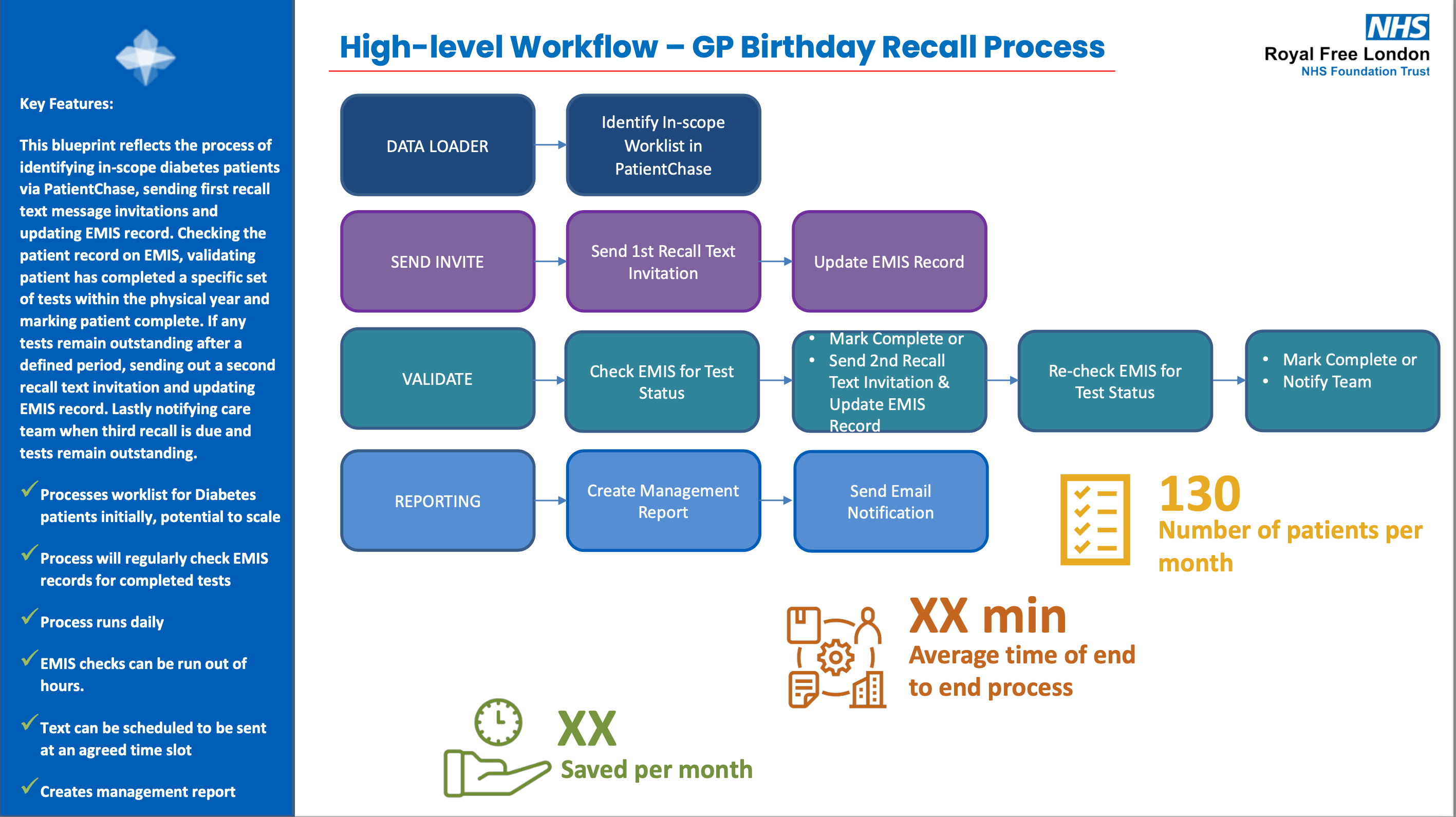 DRAFT PROCESS
Use Case: The Birthday Bot aims to automate the end-to-end process of annual recalls for patients with diabetes. Based on the mapping and conversations held by the NWL DF team the process could take anywhere around 17 hours every week (68hrs per month).
Expected Benefits:
Enable better connected patient pathways including links with existing resources and services  
Support workforce planning with clear overview of number of specific reviews needed quickly shown
Improve patient experience 
Inclusive communications out to patients
Clinical time saved
Improved efficiency in practice
Standardised recall process across NWL 
Reduction in incorrect patient recalls
Automation of Admin Tasks (Call and Recall)
CASE STUDY
North West London Digital First: Diabetes Call and Recall Automation “Birthday Bot”
Challenges and tasks: 
Process mapping has been carried out with the pilot practice and other EMIS practices across NWL with the aim of building the “ideal” process for the bot to follow. The complexities of the pathway requires engagement from clinical, digital, IT, and administrative stakeholders in order to clearly capture the needs for this process and to truly identify what can be automated.
Understanding clinical system landscape and integration requirements. Across the 8 boroughs in NWL, the Clinical systems are SystmOne (5 boroughs) and EMIS Web (3 Boroughs). Identification of clinical system usage was required to develop plans for the automated process. Scoping was required to explore how automation will work in the two different systems. NWL decided to focus on EMIS  to help deliver initial areas of automation more rapidly.
Understanding the more detailed process and rules for the bot to follow. NWL DF  team worked with clinicians to develop a list of all clinical targets for each review inc. hba1c, systolic/diastolic blood pressure, cholesterol: HDL ratio. 
Creating assurance. The Process Definition Document will be sense-checked across practices in NWL for assurance purposes
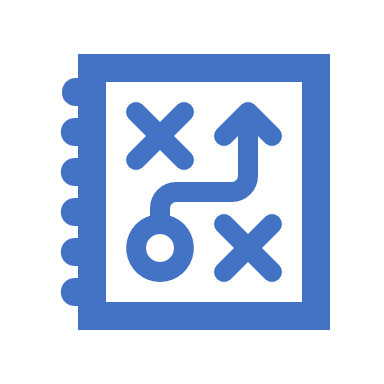 Contact info:
Yasmin Baker: Transformational Programme Lead NWL Digital First - yasmin.baker1@nhs.net 
Sam Awotayo: Project Manager NWL Digital First - sam.awotayo@nhs.net
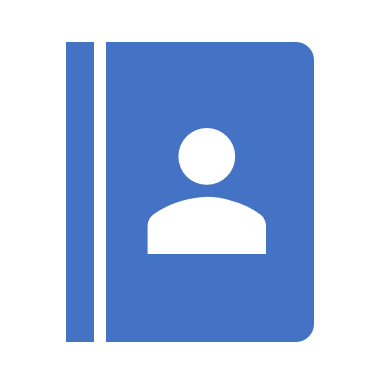 Further examples
Automated Health Check Programme
Controlled trials at 17 GP practices in Barking and Dagenham, London
Use Case: Automation of the call and recall process and improve the uptake of preventative healthcare programs such as NHS Health-checks, diabetes screenings, hypertension reviews and cervical screenings.
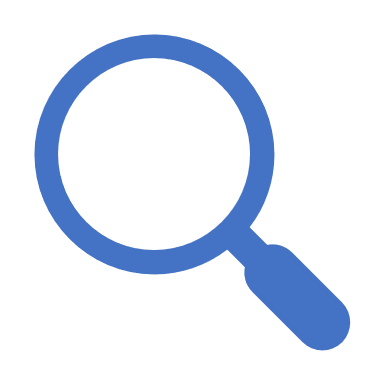 Findings:
£1.25 cost-saving per patient recalled stemming from a reduction in telephony, materials, management, and administrative staff costs. 
Independent evaluation revealed that GP practices using Appt’s system improved by 40% in terms of patient uptake of NHS Health Check programme.
Data demonstrated that Appt service was equally as effective in reaching more deprived patients from the lowest income distribution as those in the top half. This helped combat health inequalities in the uptake of preventative healthcare.
"For Cervical Screening, we are finding that quite a few patients are not showing up (DNA’ing) to their appointments when they are booked in over the phone, some 15 or 16 just last week. However, the ones who book through Appt Health are turning up and having their Cervical Smears!”
Lyli Kamaly (Lead HCA @ Barkantine Practice, Tower Hamlets
Automation of Admin Tasks (Patient Registration)
CASE STUDY
Herne Hill Group Practice (G85016) – Patient Registration
"They took a massive problem for me and made  it negligible. The consistency in the registration process has been great, we've had fewer rejections and there's been less time involved." - Sadru Kheraj, Partner & Medical Director
Use Case: Patient Registration
"Healthtech-1 have halved my workload."Robin Knight, Administrator & Registration Clerk
Realised Benefits (Herne Hill started using Healthtech-1 on November 2021)
For Practice staff
~99 data points collected & coded per patient including protected characteristics, safeguarding & QOF data
Reduced amendments and rejections due to standard Royal Mail address 
Increased GP2GP transfer rate, and reduced duplicate patients
Herne Hill register ~101 patients per month and used to spend 25 hours per month (15 mins per registration) and £337.50 in wages. Now they spend 0 hours per month on registrations and spend £269 per month with Healthtech 1. This is saving of £106 per month or 28%.
GP Partner, Practice Manager & Registration Clerk all gave a Net Promoter Score of 100
Integration set up was minimal – website was edited by healthtech1 to suit
Responsive issue resolution

Patients
Increased speed of registration from 36+ hours to 12 hours 
Patients on average rated the automated registration forms 4.76/5.
Case Study 3 - Patient Registration (Administration)
CASE STUDY
Herne Hill Surgery – Patient Registration
Challenges:
By completing registrations admin staff become familiar with a patients’ details. Automation leads to a potential loss of admin continuity of care. Complex registrations where the patient needs to be contacted are handed back to the practice for example patients who have had a gender re-assignment.
Tasks:
Onboarding is comprised of 3 steps [< 2 hours]: 
Interview with practices registration clerk to understand existing registration process [1 hour]
Permission access on clinical system [10-20 minutes]
GO-LIVE Switch registration link over on GP practice website [5-20 mins]
Only minor checks are now required e.g. amendments that EMIS needs for accepting info (such as information being entered on the correct line). 
General tasks include completing any outstanding amendments to registration forms required, reviewing rejected registration requests, and medication approval.
When a patient is registered Healthtech1 provides the proactive with a confirmation email which can be used as a checking mechanism if required – this is used for reference if anything is flagged to check. 
Paper registrations are still used for patients that prefer it.
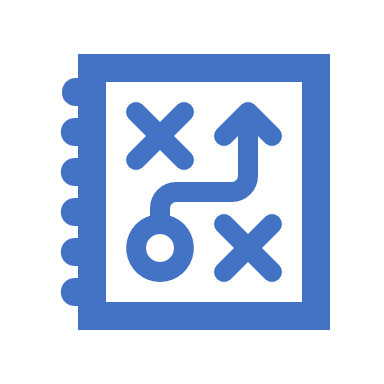 Contact info:
Sadru Kheraj – GP Partner at Herne Hill Group Practice - s.kheraj@nhs.net 
Robin Knight – Registration & Admin Clerk - robin.knight1@nhs.net 
Raj Kohli – Healthtech-1 Co-founder – raj@healthtech1.uk  - 07960 834 393
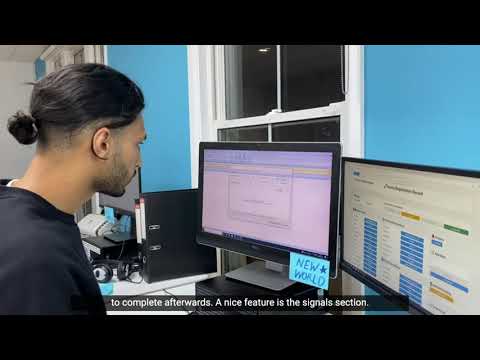 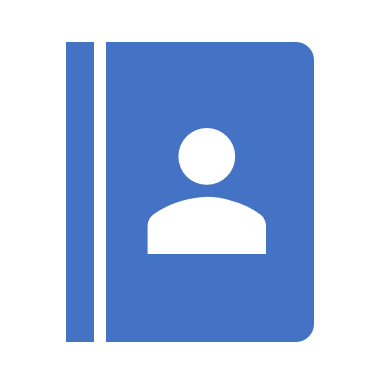 Recommendations and Considerations
Explore automation functionality/ capabilities of existing GP IT systems/software before considering any new supplier. Engage with existing providers to gain information on the road map of their solutions and new features currently in development (e.g. AccuRx are currently developing a Call and Recall Process).
Consider automation software that are built for purpose, as these may save time and money compared with Robotic Process Automation solutions. Automation software may need localised customisation to meet local practice needs.
If existing GP IT systems cannot be utilised, and automation software is not appropriate for the pathway to be addressed, consider Robotic Process Automation. However this is likely to take a longer amount of time to implement unless a bot already exists for the desired use case, which could be scaled.
When procuring an automation solution ensure all local information governance standards are met, safety standards are in place and there are adequate clinical safety resources (such as a designated Clinical Safety Officer) established for the duration of the project.
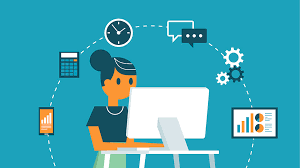 Grants Programme Overview

Denis Duignan 
Head of Digital Transformation & Technology 
Health Innovation Network
Automation Grants Overview
Grants set out to fund the piloting of Automation Solutions within Primary Care including all project related costs (technology, IT, development, project management, clinical and clerical time, etc)

Purpose
The aim of this grant award programme is to:
Deliver measurable efficiency gains in primary care in terms of cost-savings and time savings. 
Understand the impact of a variety of automation solutions targeting different challenges in primary care.
Improve overall patient care and experience across London 

Structure
The structure of this grant award programme will:
Fund up to 10 primary grants across London to a value of up to £65k each
Select successful applications against defined criteria through a two stage process 
Operate pilots/projects for 12 months post award (inclusive of pre-project and development time) 
Monitor pilots against agreed metrics and collate quarterly reports to the London Team
Release funding when milestones and award requirements are met
Grant Inclusion – Exclusion Criteria
Technologies - In Scope
Technologies - Out of Scope
Grant Inclusion – Exclusion Criteria
Applications are open to:
Primary Care providers within London on standard GMS, PMS and APMS contracts. 
Individual practices or practices working together (e.g. PCNs, Federations). 
Partnerships between primary care and industry or academia where the lead applicant is a primary care provider
Applicants Must:
Have a named executive sponsor and dedicated SRO with sufficient capacity to oversee project
Agree to the reporting and monitoring requirements (including financials)
Implement an automation solution in a real-world setting (not a research environment)
Have a clear plan for sustainability post pilot (12 months)
Out of Scope
Retrospective funding for projects already underway
Replacement funding for mainstream health or social care provision – if activities or products are already being funded as part of a service. 
Clinical Trials
Masters/PhD costs
Grants Timeline
Key actions and milestones
Primary Care Automation Grant Timeline
Progress
update  Report 1
Progress 
update Report 2
Progress 
Update Report 3
22nd April
18th May
Sept 22-23
23rd May
18th July
August
Sept
Oct 23
Aug- Sept
Automation Grant Application Review Process
All submitted applications will be initially reviewed to ensure they meet all eligibility criteria and are complete. 
All eligible applications will then undergo an initial longlisting process to score the applications. 
Each scored question will be scored individually so information from previous answers will not be considered. 
The top scoring applications will then be evaluated by a panel of senior leaders from across health and care organisations in London who will decide on the successful applicants. 
You may be contacted throughout the process to provide further clarification, but this is not confirmation that you will receive funding.
Key Actions & Milestones for Awardees
The recipients of automation grants will be expected to complete the following activities in order to receive funds
Yes
Awardee selects supplier
Contract with supplier agreed***
Key Milestones Met?*
No
Awardee drafts Project Initiation Document.
Contract with Grants team agreed and signed
Delivery and Quarterly Reporting against metrics set out in PID
Has supplier already been selected?
1st PaymentAwarded
No
Grant Application Submitted
Yes
Provide clarifications if required
Application Successful?
Yes
Extension to deadline accepted?**
No
Deadline: 18th July
Yes
Feedback Issued
No
Feedback Issued
* Key Milestones: Funding will only be released to successful applicants where a Project Initiation Document has been completed and accepted by the Awards team, and a contract has been agreed with an automation vendor (if applicable). A PID template will be provided and will contain all aspects of how the project will be delivered.  
** Extensions: In cases where awardees cannot meet the key milestones within the set timeline, an extension application form must be completed.
*** Contracts with Supplier: contracts to be held between awardee and supplier.
[Speaker Notes: Do we need a PID or will the application suffice? I suspect some will need more handholding than others? Could this just be the MOU?]
Automation Grant Application Form
Sections
Project Summary
Applicant details 
The Problem
The Proposed Solution
Project Plan
Risks and Impact Assessments
Evaluation and Benefits Realisation
Spread and adoption
Finances
Resources
Applications open 23rd May
Automation Grants Webpage
Application form (23rd May)
Guidance doc (23rd May)
Webinar Q&A & Recording 
Primary Care Automation Report on Request
For all enquires: hin.automationgrants@nhs.net
[Speaker Notes: Nod to unknown process for some.]
Questions & Answers
Next Steps
We will send an email with this information 
Application open 23rd May
Automation Grants Webpage
Application form (23rd May)
Guidance doc (23rd May)
Q&A and webinar Recording
Primary Care Automation Report on Request
Meet the Grants Team
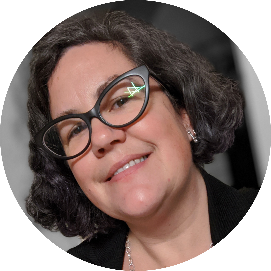 Karla Richards
Automation Grants Manager
Health Innovation Network
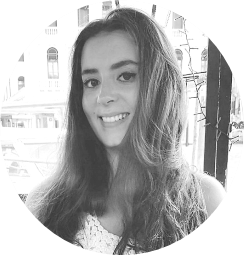 Zara Hannigan
Programme Support Officer
Health Innovation Network
For all enquires about the automation grants please email
hin.automationgrants@nhs.net
[Speaker Notes: Nod to unknown process for some.]